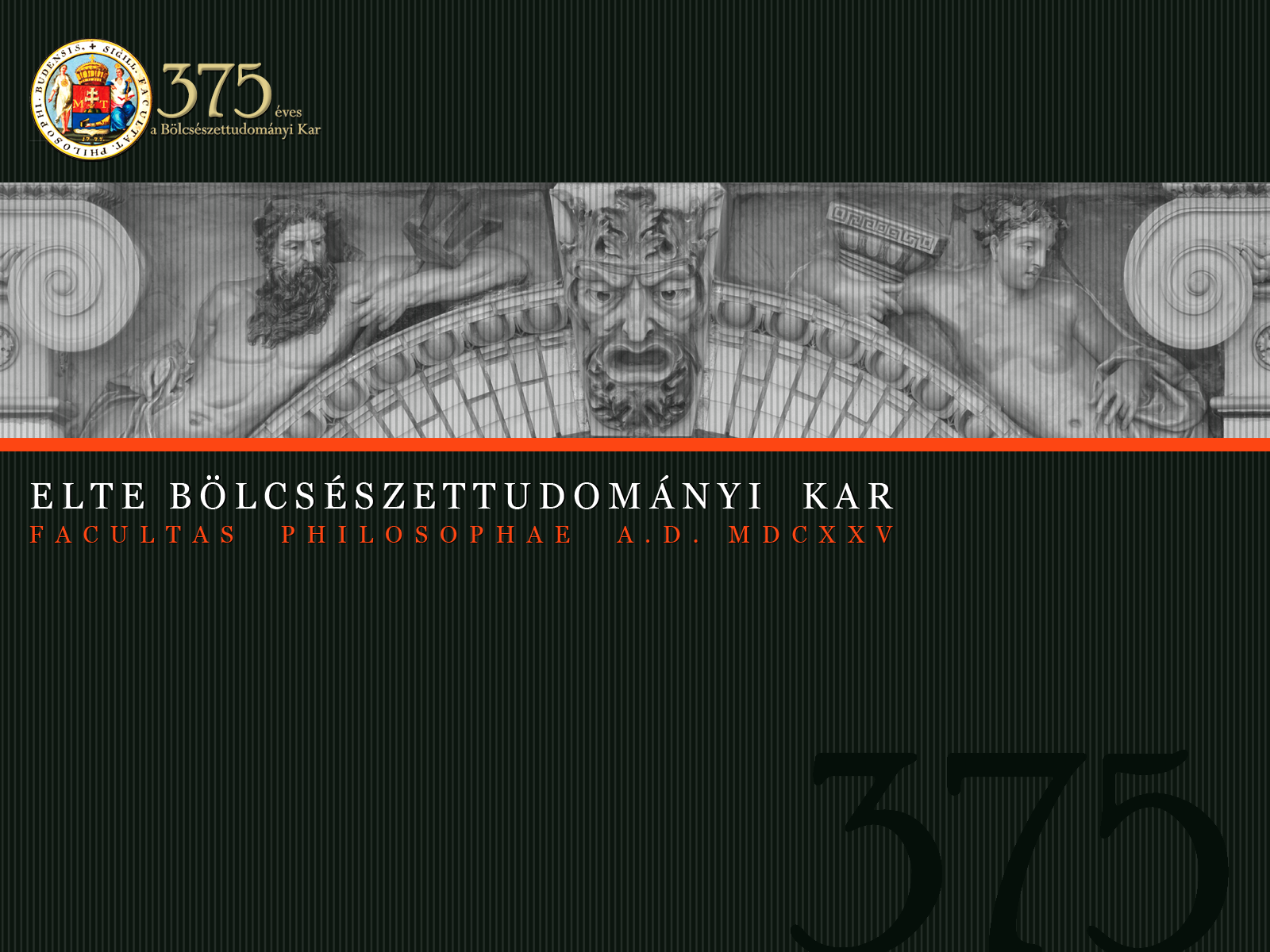 Az előadás címe
Magyar Felsőoktatás 2009
Szerző, előadó
Minta
Dezső Tamás:
A "kutatóegyetem" koncepció Európában és Magyarországon
Konferencia neve és dátuma
2010. január 27.
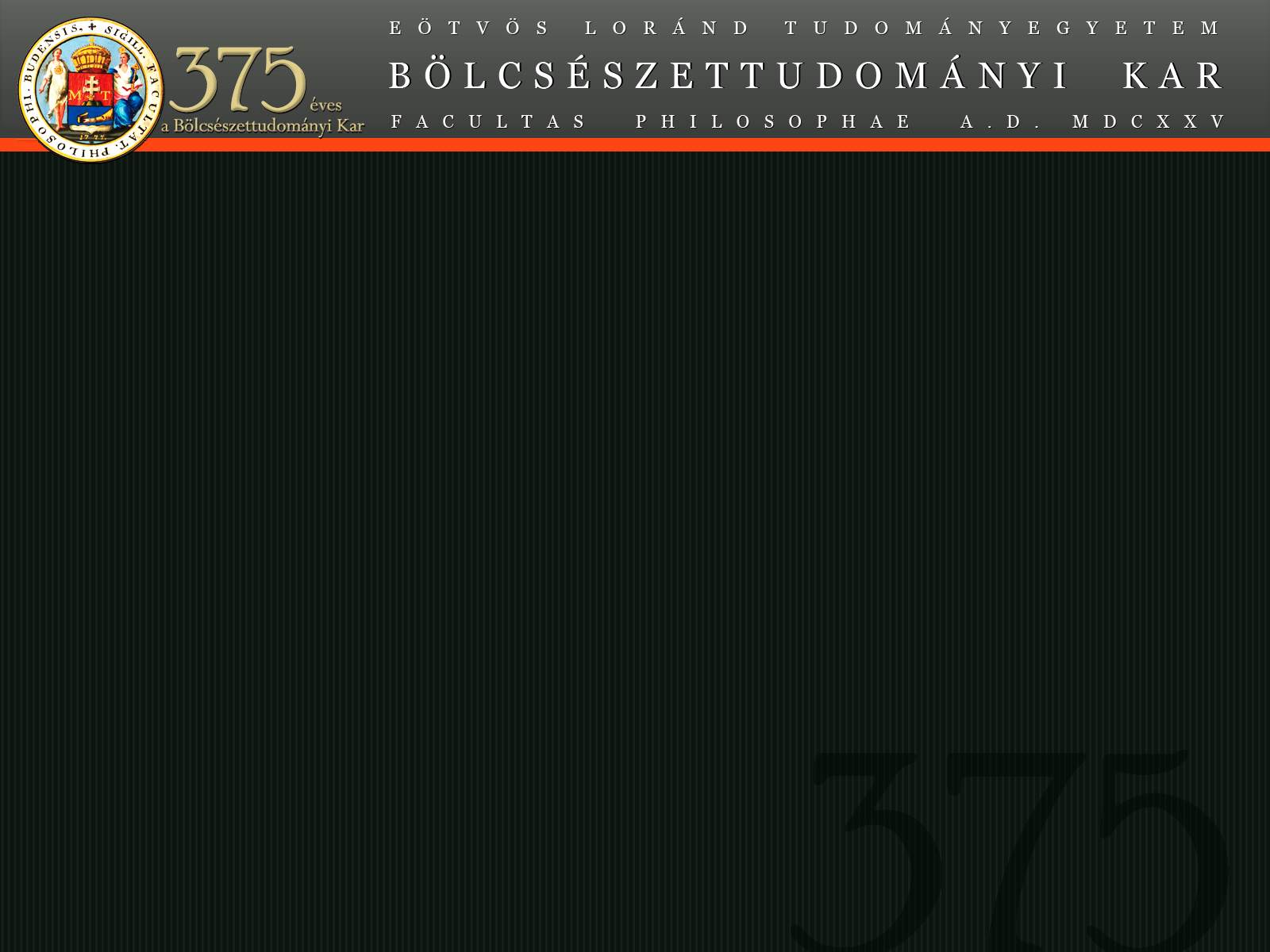 EGYETEMEK KÖLTSÉGVETÉSE
Minta
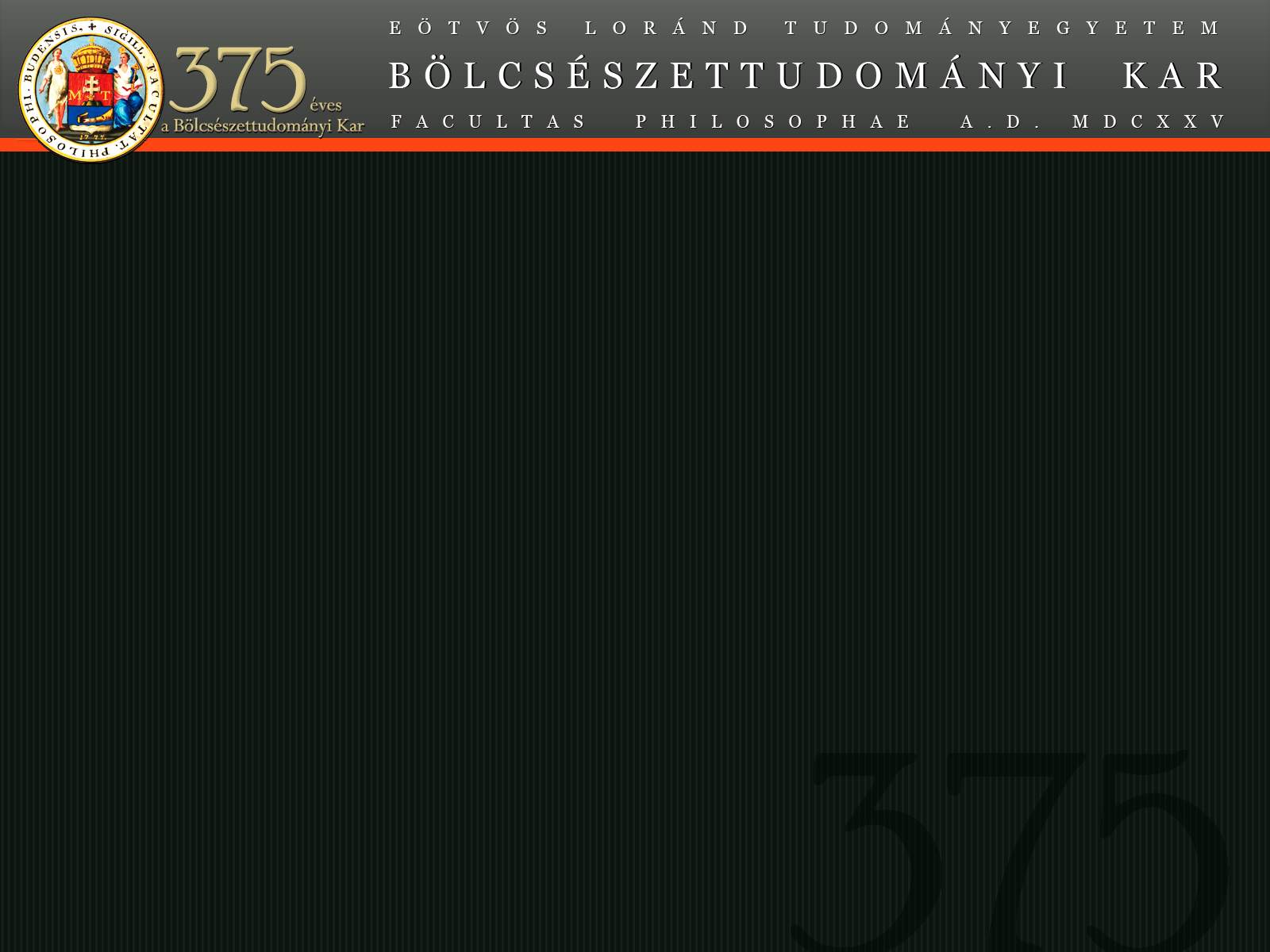 EGYETEMEK LÉTSZÁMADATAI
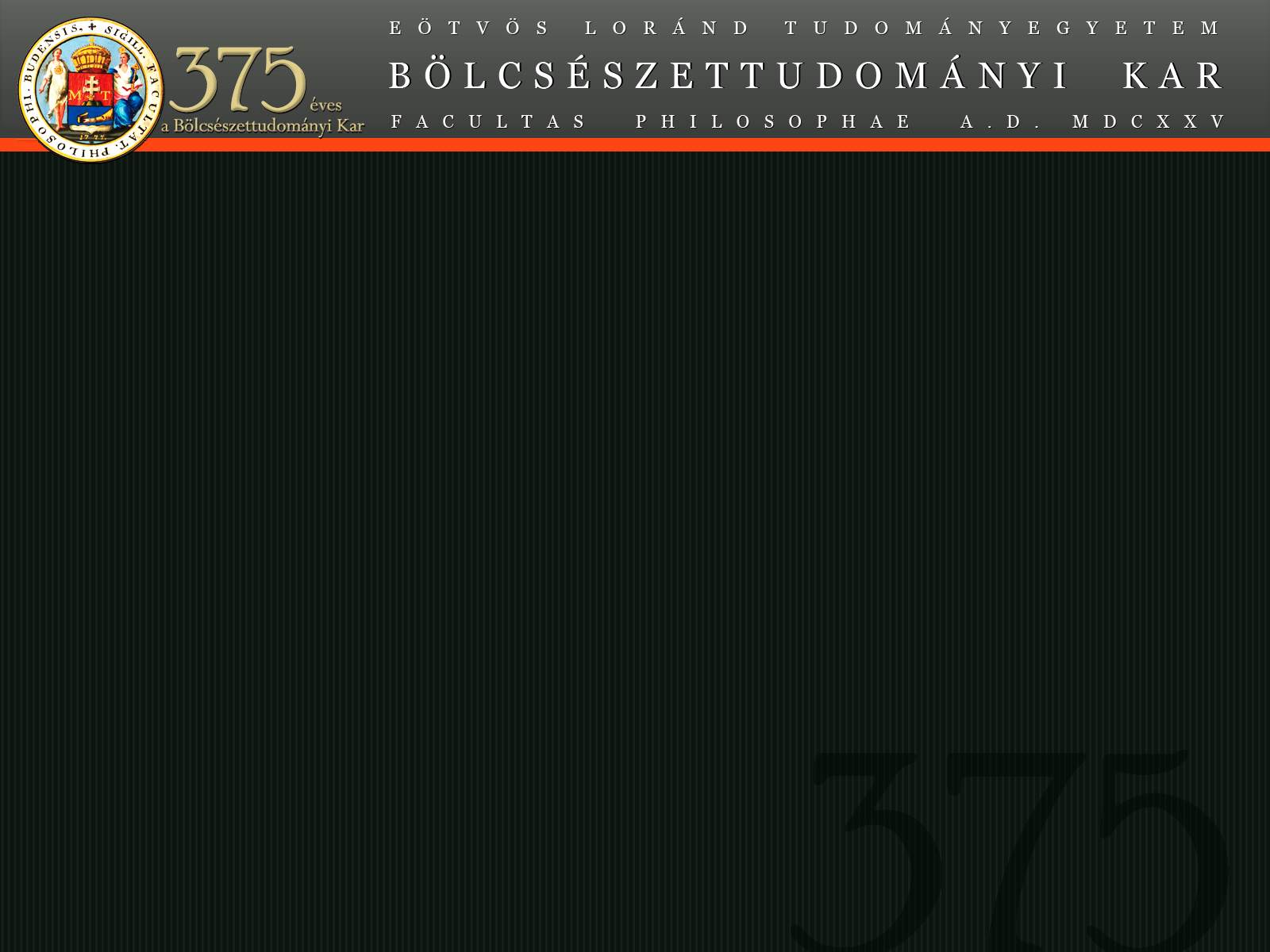 KUTATÁSTÁMOGATÁS
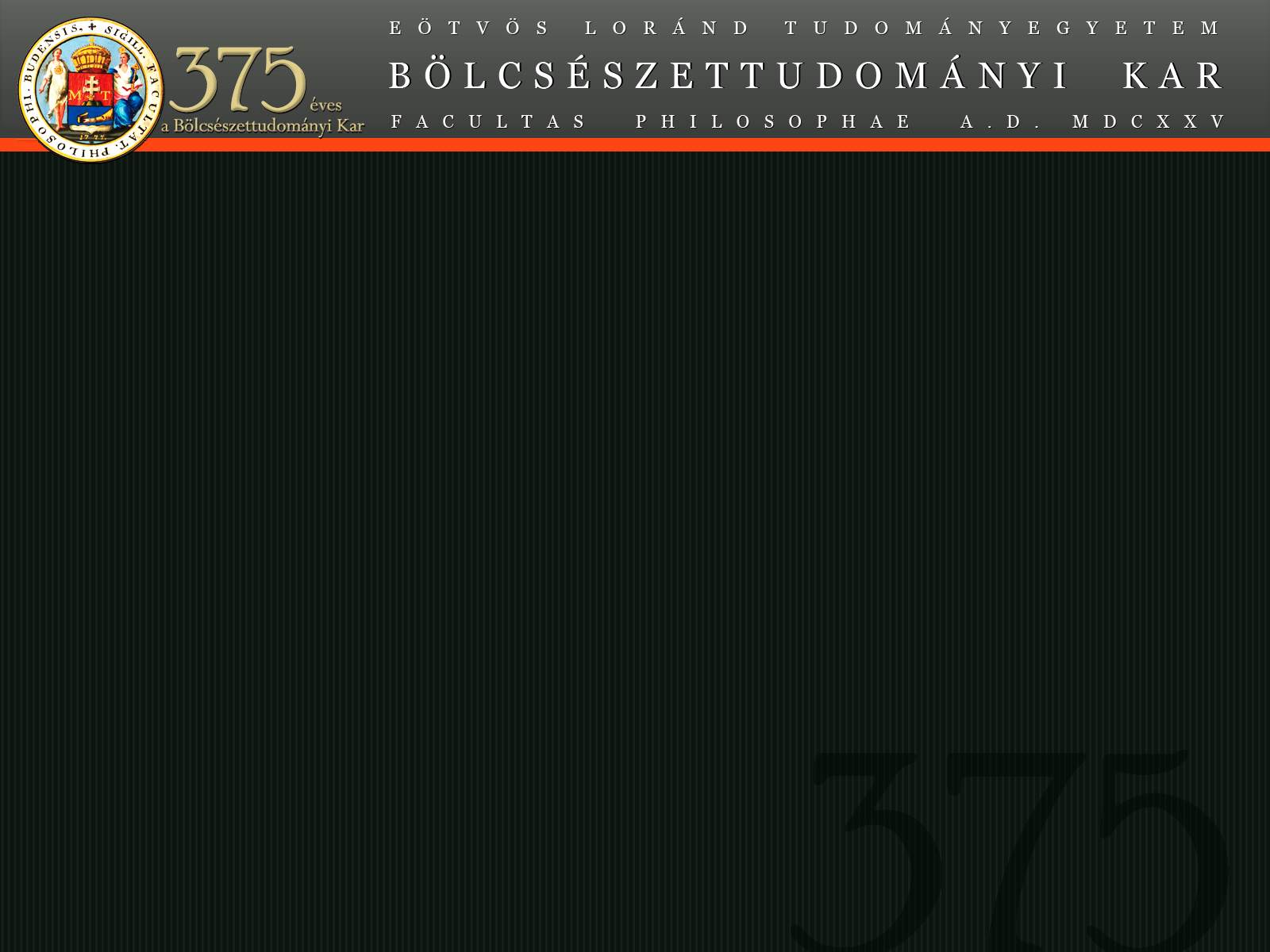 A VILÁG ÉLVONALA
Minta
University of Pennsylvania (http://www.upenn.edu/about/facts.php)

Fundraising
	Endowment $5.17 billion (Fiscal Year 2009) 	Voluntary support: $439.8 million (as of Nov 24, 2009) 	114,286 individuals gave $190.7 million in contributions 	$197.1 million in gifts from foundations and associations	$51.9 million in gifts from corporations 
Total University Budget
	$5.667 billion (Fiscal Year 2010)
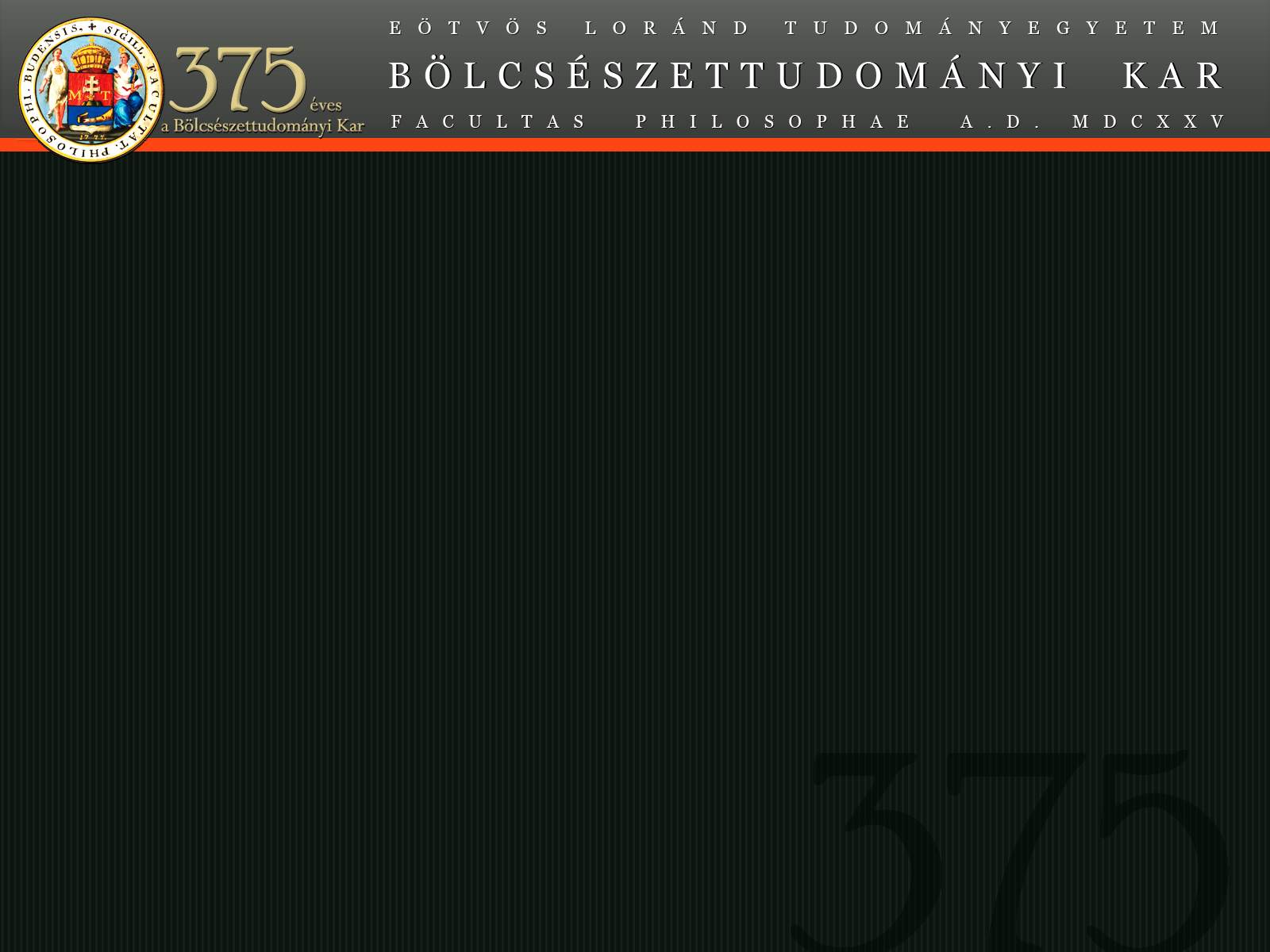 A VILÁG ÉLVONALA
Minta
Yale University
(http://www.yale.edu/about/2007-2008_financial_report.pdf)
Operating revenue: $2.3 billion
Net assets: $24.3 billion


Harvard University
(http://www.provost.harvard.edu/institutional_research/factbook.php)
Total Income: $3.48 billion
Endowment Market Value: $36.9 billion